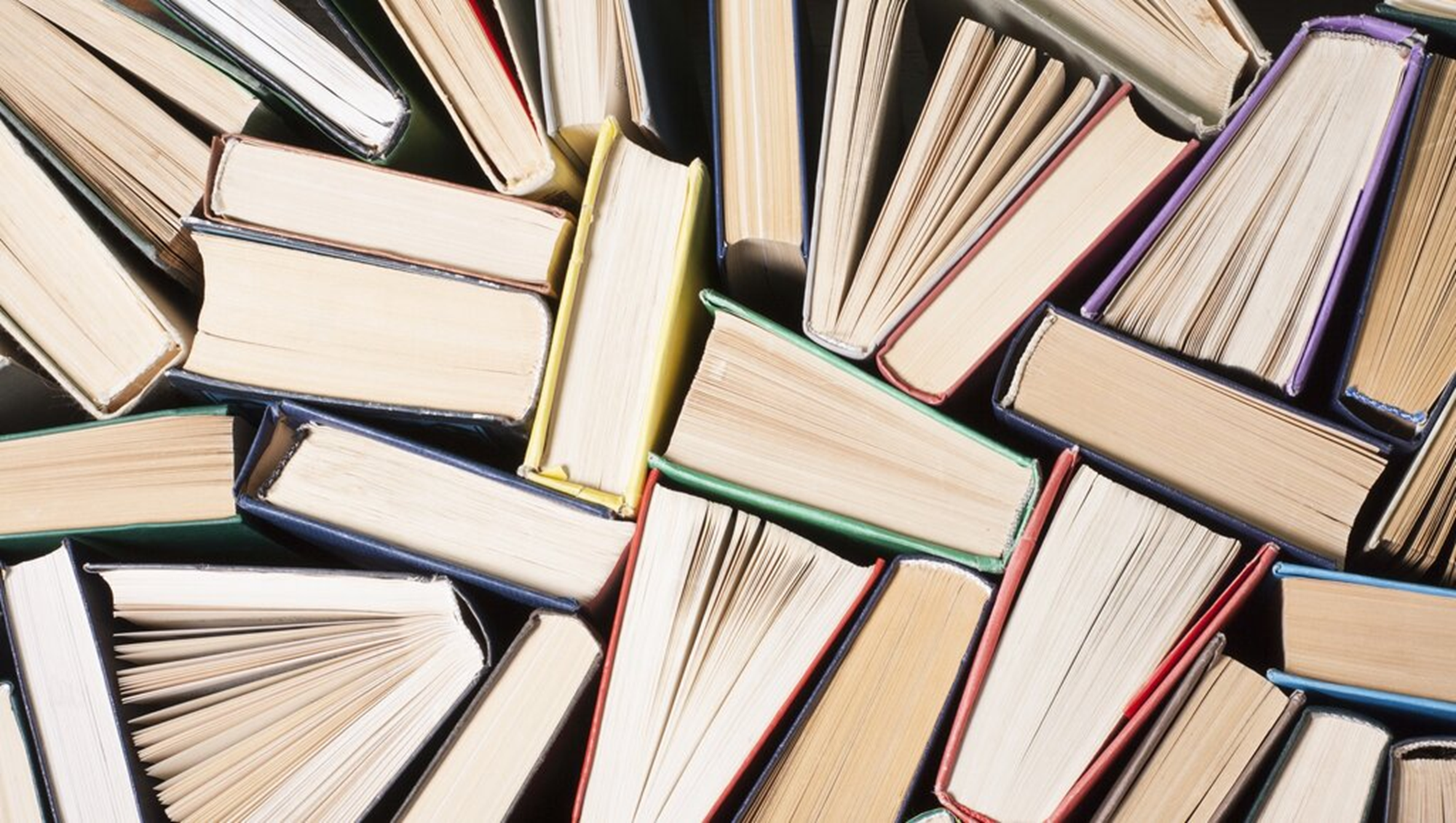 Bookcrossing
Autor: Paweł Tomczyk
Co to jest Bookcrossing
Bookcrossing to społeczna ogólnoświatowa forma popularyzowania czytelnictwa, bez własnej siedziby, regałów, kart bibliotecznych.
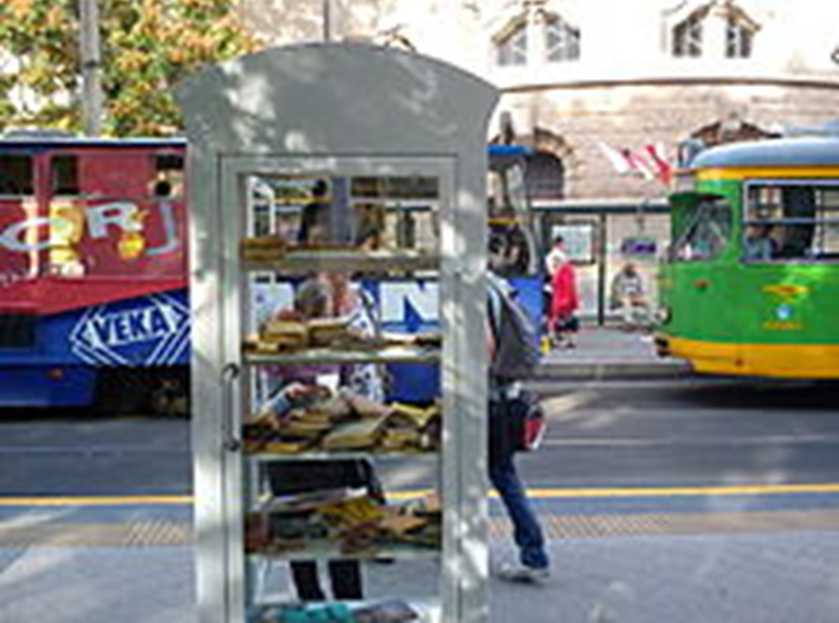 Skąd to się wzięło?
Idea krążącej książki narodziła się w Stanach Zjednoczonych w 2001 roku, jej inicjatorem był programista komputerowy, Ron Horn Baker. Swój pomysł nazwał bookcrossingiem (po polsku wymiana książek, książko-krążenie, książka w podróży). W marcu 2001 r. założył stronę internetową. Cztery tygodnie później ogłosił, że zamierza rozszerzyć swój projekt na cały świat. W 2004 r. wyrażenie „bookcrossing” trafiło do słownika Oxfordu. Było także tematem australijskiego serialu obyczajowego Sąsiedzi. W listopadzie 2013 r. zarejestrowano na stronie 2 274 172 użytkowników i 10 026 453 książek z 132 krajów.
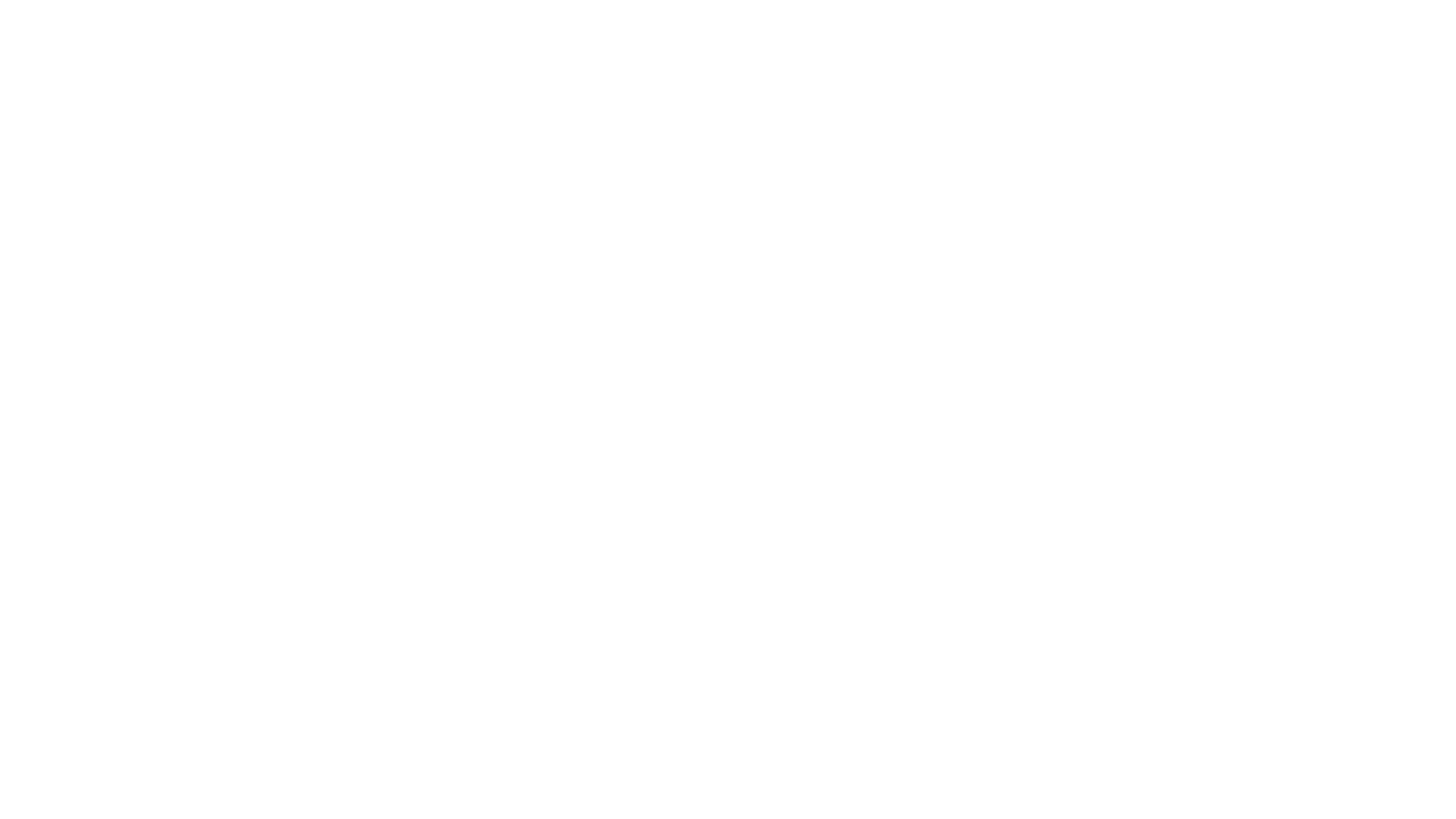 Jak działa Bookcrossing?
Uwalnianie książki zaczyna się od jej celowego zgubienia, czyli ,,Wypuszczenia na wolność’’. Typowe miejsce ,,uwolnienia’’ to kawiarnia, ławka w parku, budka telefoniczna, autobus- wszędzie, gdzie jest dużo ludzi. Niczym ornitolog, który wypuszczając dzikiego ptaka, zaopatruje go w obrączkę, wypuszczający książkę nakleja na nią winietę ze specjalnym logo (maszerująca książka), opisem i numerem.
O uwolnieniu kolejnej książki z podaniem miejsca i godziny można się dowiedzieć ze strony www.bookcrossing.com

Wystukując numer, można prześledzić jej dalszą drogę i sprawdzić, kto ją przechwycił. W dwa lata od wylansowania pomysłu niektóre książki zostały już uwolnione i przechwycone po kilkadziesiąt razy i przewędrowały oceany, startując np. w Nowym Jorku, a lądując Jokohamie. Niekiedy miejsce uwalniania jest dodatkowym grepsem, gdy np. powieść, której akcja dzieje się na Arktyce, zostawiana jest w dziale mrożonek w supermarkecie
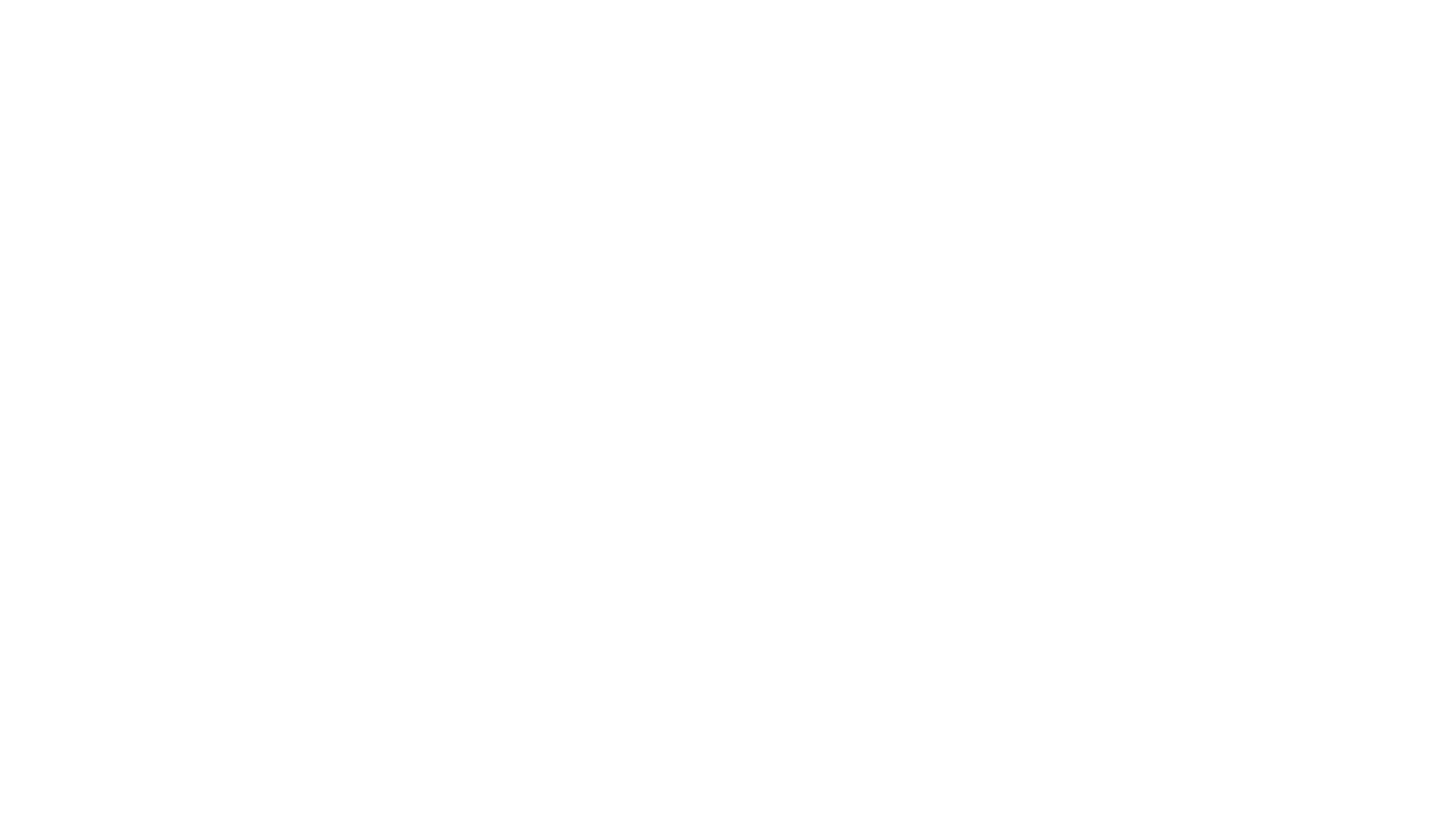 Cel Bookcrossingu
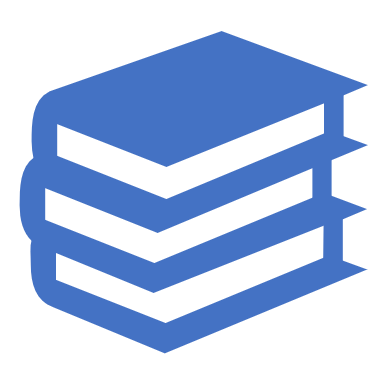 Bookcrossing, czyli krążąca książka, ma na celu podniesienie poziomu czytelnictwa i spopularyzowanie samego faktu czytania.
Co zrobić, gdy znalazłeś książkę, którą ktoś uwolnił?
1.Wejdź na stronę bookcrossing.com
2.Wpisz podany numer BIP, aby dowiedzieć się, kto tę książkę uwolnił, kto ją przed tobą czytał i co o niej sądzi, po wpisaniu BIP-u wybierz opcję ,,Znalazłem książkę’’ i opisz krótko, skąd ta książka znalazła się u Ciebie.
3.Przeczytaj tę książkę.
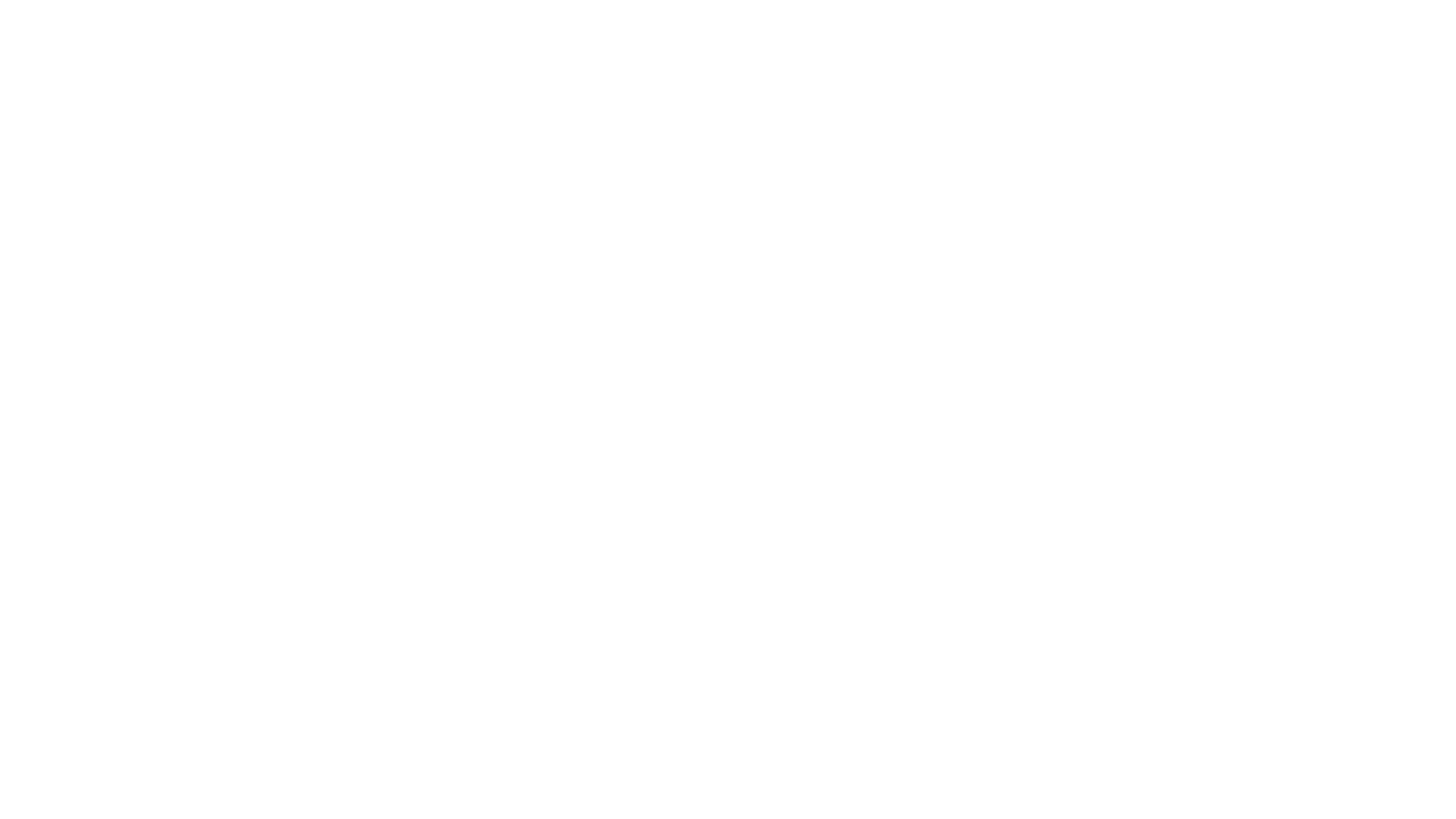 Co daje nam Bookcrossing?
Bookcrossing  pozwala dzielić się książkami, stwarza możliwość wymiany na inne, daje szansę czytania tym, których nie stać na zakup książek, powoduje, że książki są w ciągłym obiegu, umożliwia śledzenie wędrówki książek, gdyż dzięki internetowemu systemowi monitoringu stwarza możliwość obserwowania drogi uwolnionego tomu.

Bookcrossing to  bezinteresowna przyjemność dzielenia się literaturą , budowanie więzi między czytelnikami,  skuteczny sposób integracji.
Koniec
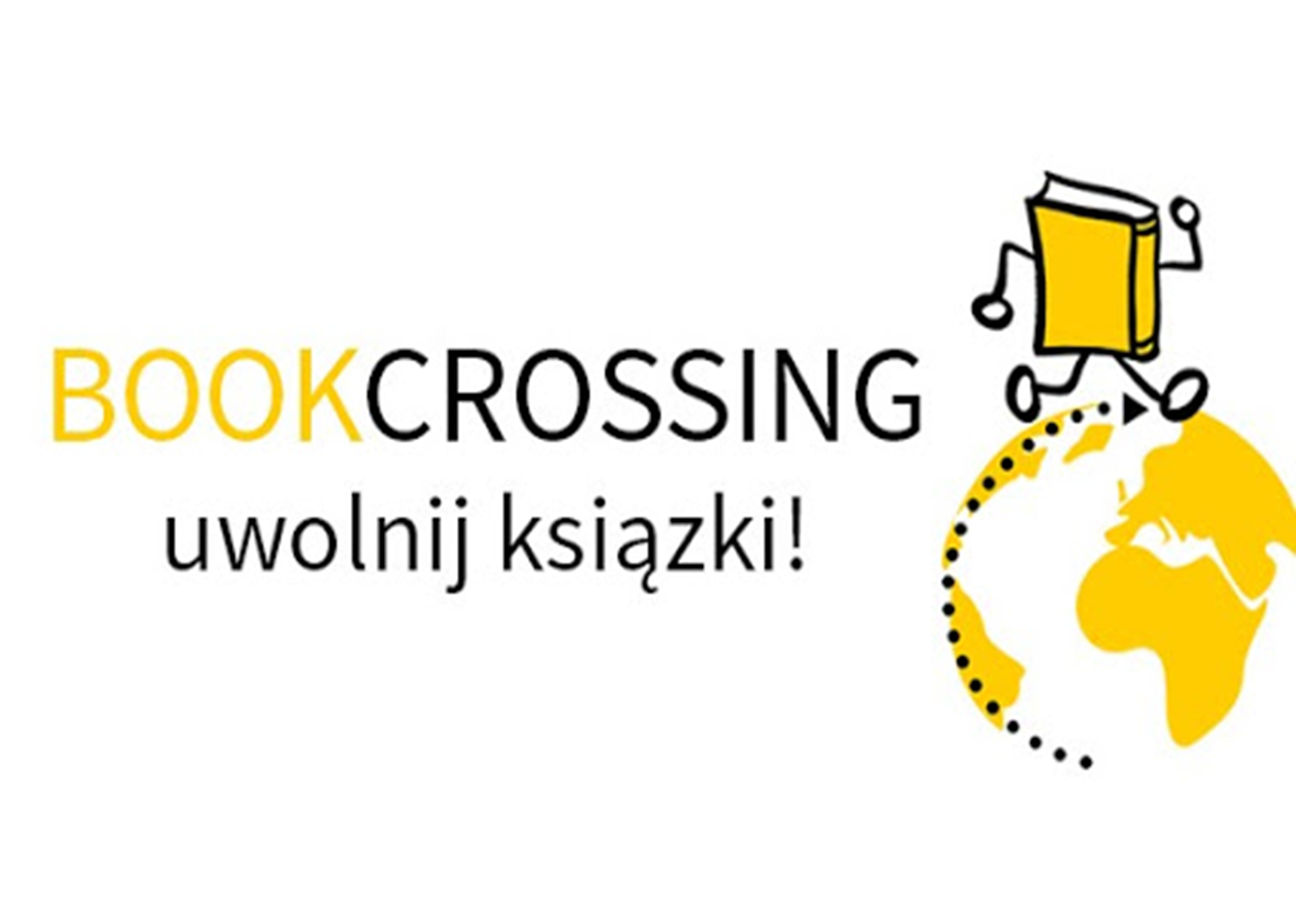